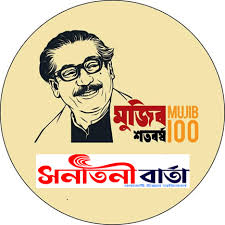 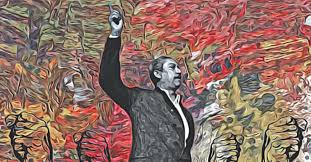 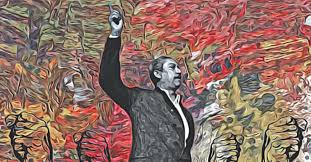 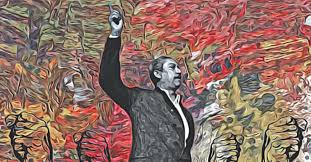 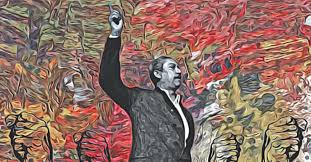 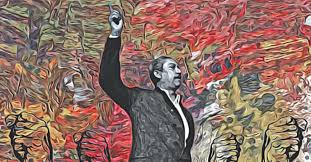 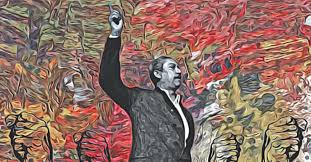 ষোল কোটি মানুষের শতবর্ষ
মুজিব শতবর্ষ
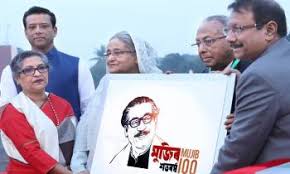 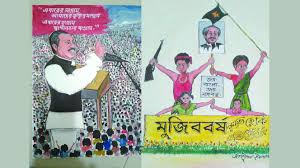 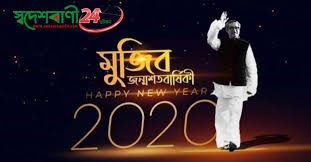 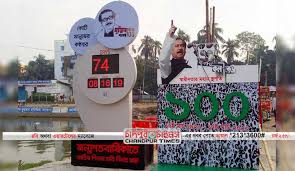 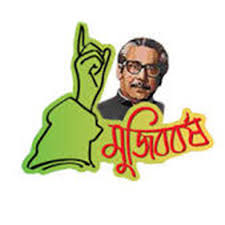 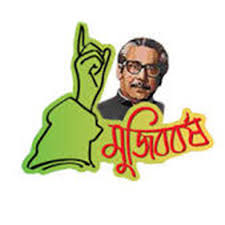 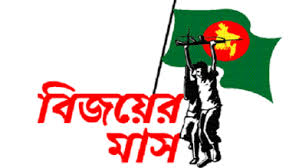 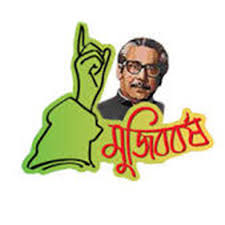 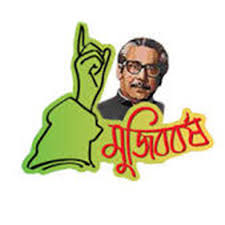 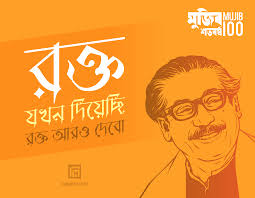 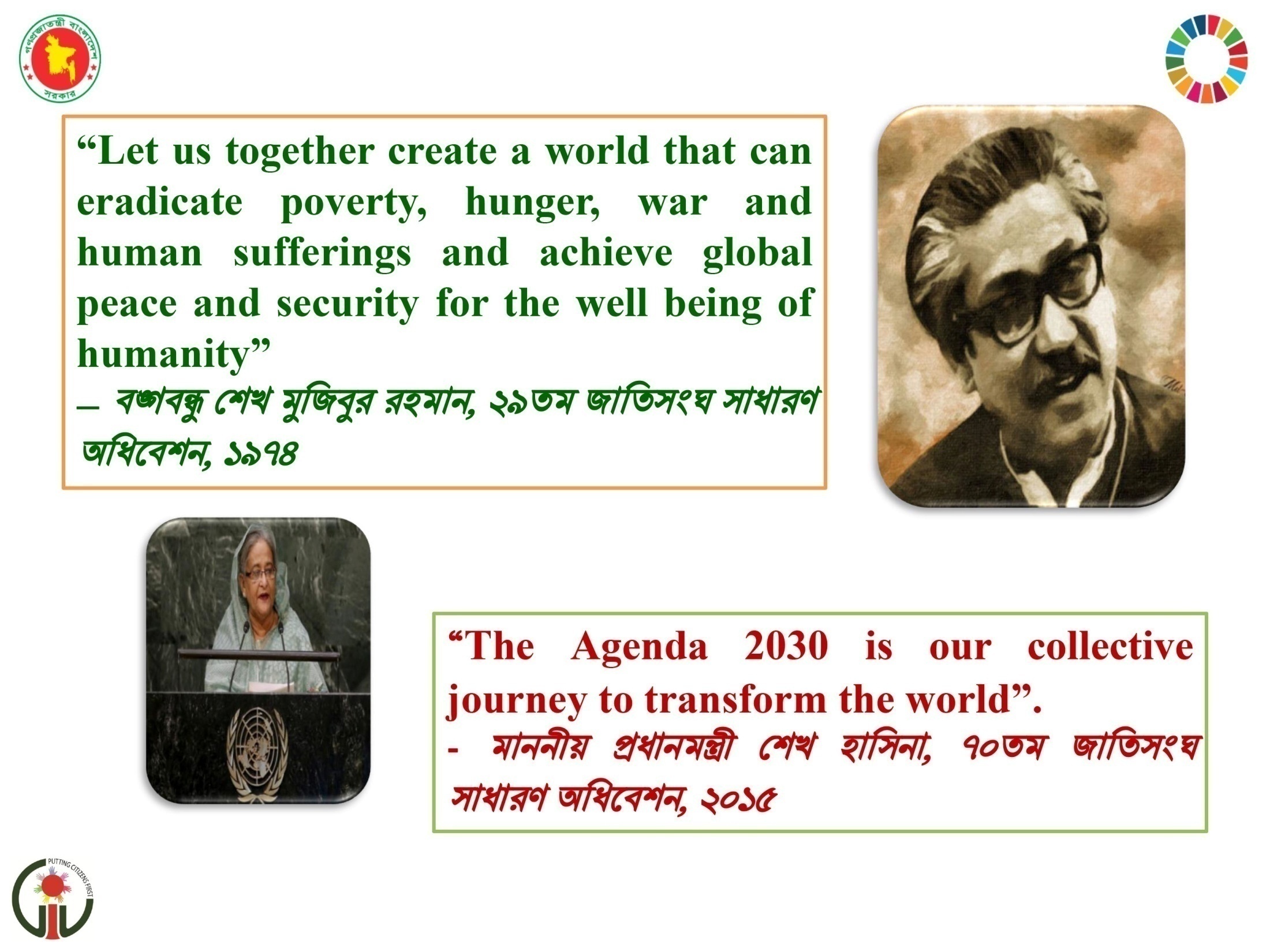 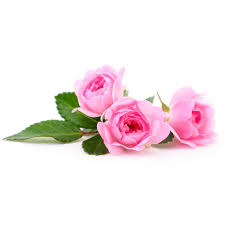 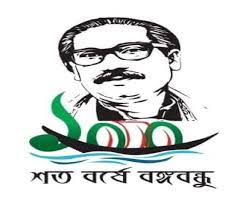 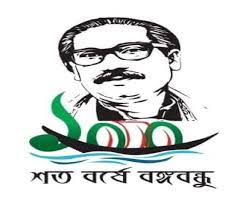 ধন্যবাদ
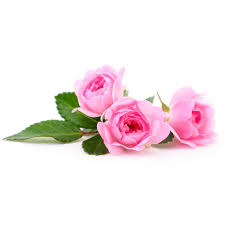